Родительское собрание
«здоровая семья-залог успешной личности».
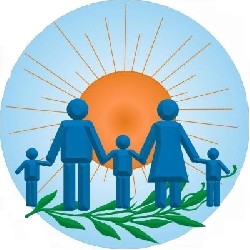 Любовь понимается как 
умение слушать и слышать своего ребенка, 
умение вовремя указать ему где добро, где зло, 
разделять вместе с ним его страхи, боязни, 
вовремя поддержать, 
дать почувствовать ребенку, что он по-настоящему нужен своим родителям
Требовательность родителей  к себе 
должна быть выше требований к ребёнку – 
это основа родительского авторитета.
Семья формирует личность ребенка, определяя для него нравственные нормы, ценностные ориентации и стандарты поведения.
СТИЛИ СЕМЕЙНОГО ВОСПИТАНИЯ:
1.Авторитетный стиль 
Твердый контроль за детьми и в тоже время поощрение общения и обсуждения в кругу семьи правил поведения, установленных для ребенка. 
Решения и действия родителей не кажутся произвольными или несправедливыми для детей, и потому они соглашаются с ними.
 Таким образом, высокий уровень контроля сочетается с теплыми отношениями в семье
2. Авторитарный стиль  
высокий уровень контроля
 холодные отношения с детьми.
 Родители закрыты для постоянного общения с детьми;
 устанавливают жесткие требования и правила, не допускают их обсуждения; 
позволяют детям лишь в незначительной степени быть независимыми от них. 
Дети, как правило, замкнуты, боязливы или угрюмы, непритязательны и раздражительны
3.Либеральный стиль  
почти полное отсутствие контроля за детьми при добрых, сердечных отношениях с ними. Многие либеральные родители так увлекаются «безусловной любовью», что перестают выполнять непосредственно родительские функции, в частности, устанавливать запреты для своих детей. 
Дети либеральных родителей склонны потакать своим слабостям, импульсивны и нередко не умеют вести себя на людях.
4. Индифферентный стиль  
низкий контроль над поведением детей  
отсутствием теплоты и сердечности в отношениях с ними
 не   устанавливают ограничений для своих детей
Оптимальная родительская позиция отвечает
требованиям адекватности, гибкости и 
прогностичности.

Адекватность родительской позиции может быть определена как умение родителей видеть и понимать индивидуальность своего ребенка, замечать происходящее в его душевном мире изменения.
Гибкость родительской позиции рассматривается как способность перестройки воздействия на ребенка по ходу его взросления и в связи с различными изменениями условий жизни семьи. Гибкая родительская позиция должна быть не только изменчивой в соответствии с изменениями ребенка, она должна быть предвосхищающей, прогностичной.
Прогностичность родительской позиции означает, что не ребенок должен вести за собой родителей, а, наоборот, стиль общения должен опережать появление новых психических и личностных качеств детей. Только на основе прогностической родительской позиции можно установить оптимальную дистанцию, можно выполнить требование независимости воспитания.
Памятка для родителей  
«Детей учит то, что их окружает».
Если ребенка часто критикуют – он учится …  осуждать.
Если ребенку часто демонстрируют враждебность – он учится… драться.
Если ребенка часто высмеивать – он учится… быть робким.
Если ребенка часто позорят – он учится чувствовать себя… виноватым.
Если к ребенку часто бывают снисходительны – он учится быть… терпеливым.
Если ребенка часто подбадривают – он учится быть… уверенным в себе.
Если ребенка часто хвалят - он учится… оценивать.
Если с ребенком обычно честны – он учится… справедливости.
Если ребенок живет с чувством безопасности – он учится… верить.
Если ребенка часто одобряют – он учится… хорошо к себе относится.
Если ребенок живет в атмосфере дружбы и чувствует себя нужным – он учится… находить в этом мире любовь
Роберт Рождественский.


Подрастают за ночь – только в сказках.
В жизни - дольше происходит это!
И не просто дети спят в колясках – 
Дремлет ЗАВТРАШНИЙ НАРОД ПЛАНЕТЫ !


ХОТИТЕ ЛИ ВЫ – НЕ ХОТИТЕ ЛИ ВЫ, НО ДЕЛО, ТОВАРИЩИ, В ТОМ, ЧТО ПРЕЖДЕ ВСЕГО – МЫ - РОДИТЕЛИ!…А ВСЁ ОСТАЛЬНОЕ – ПОТОМ!
Потом – астрономы, потом – агрономы,Пилоты, актеры, врачи и шахтеры…Но прежде всего – мы – родители!А всё остальное – потом !Человечек - зашагал отважно…Вот он – книжку первую листает…КЕМ ОН СТАНЕТ – ЭТО ОЧЕНЬ ВАЖНО!НО ЕЩЕ ВАЖНЕЙ – КАКИМ ОН СТАНЕТ!Разберемся в этом сложном деле?Солнце доброе – найдем за тучей?ОТ ТОГО, КАКИМИ БУДУТ ДЕТИ –ЦЕЛИКОМ ЗАВИСИТ МИР ГРЯДУЩИЙ!
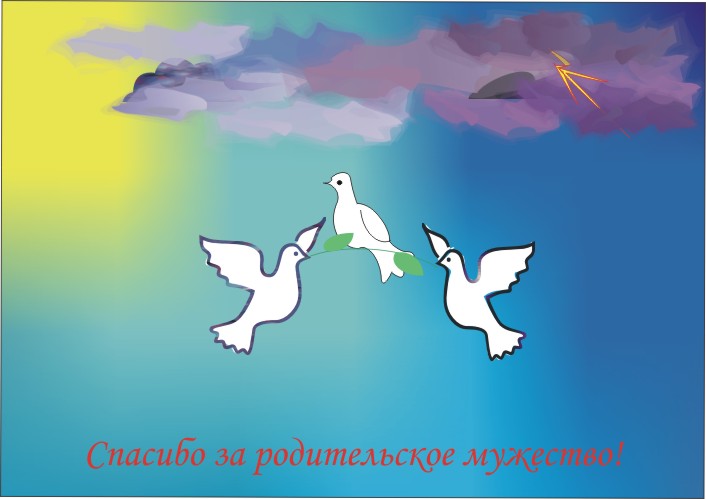